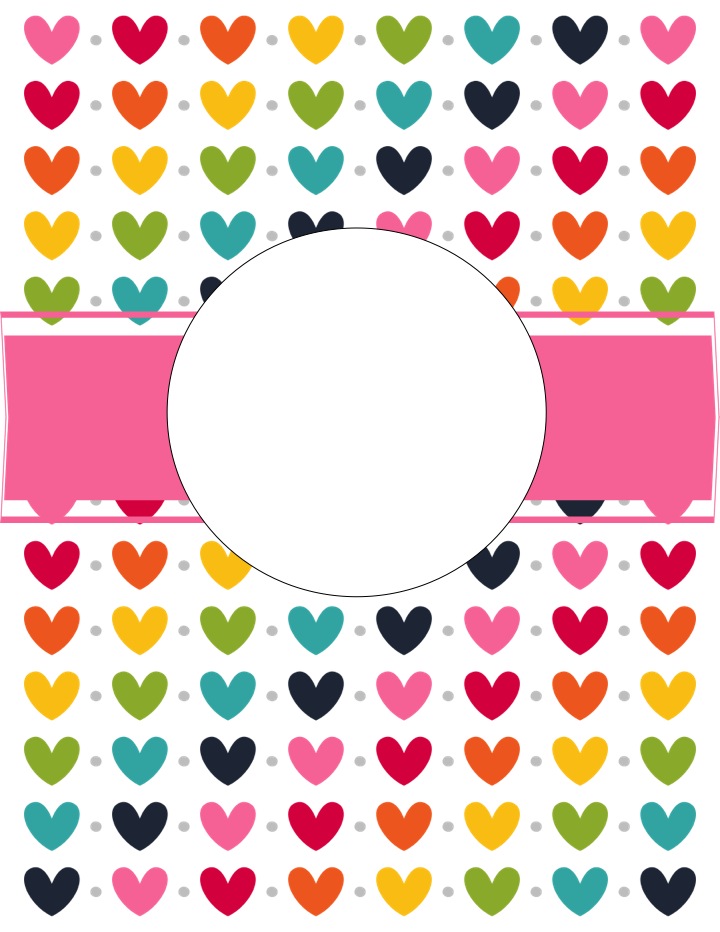 TYPE TEXT HERE